ПРИРОДОЗНАВСТВО
5 КЛАС
УРОК 53
ДОПОВНИТИ СХЕМУ
ГРУПИ  ОРГАНІЗМІВ
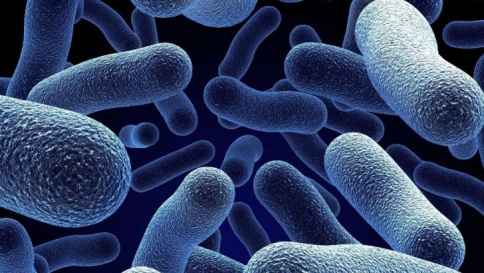 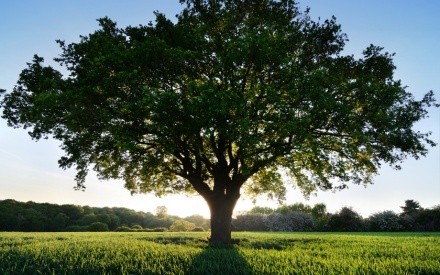 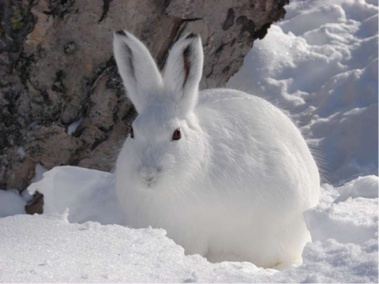 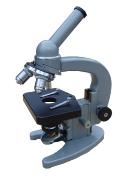 ЩО ЇХ ОБ'ЄДНУЄ?
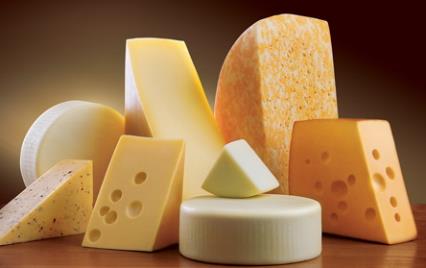 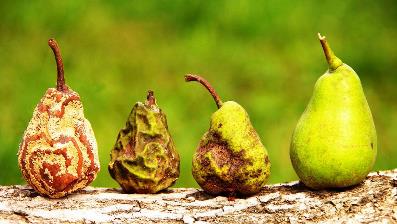 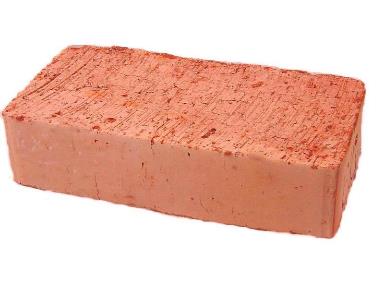 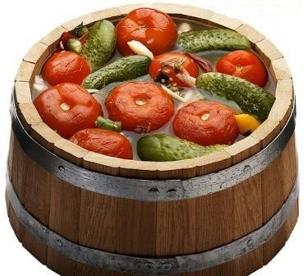 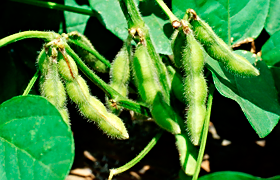 ТЕМА УРОКУ
БАКТЕРІЇ
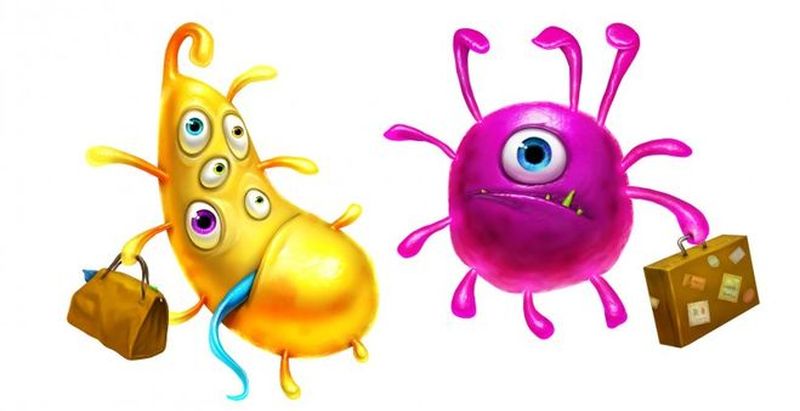 розміри
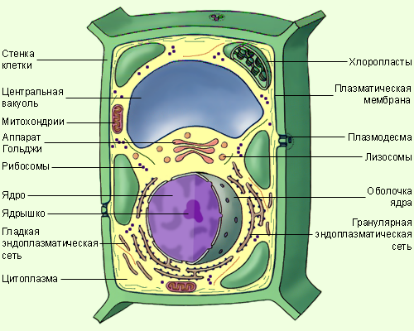 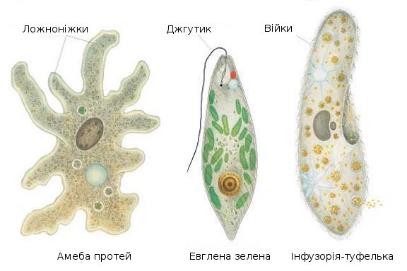 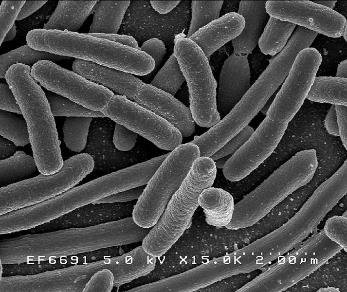 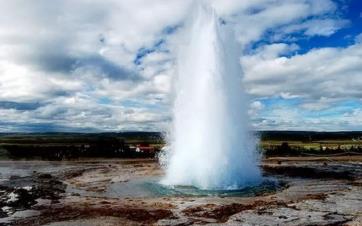 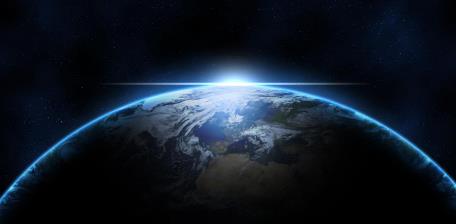 Місця існування
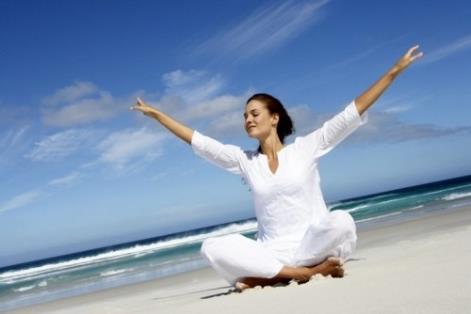 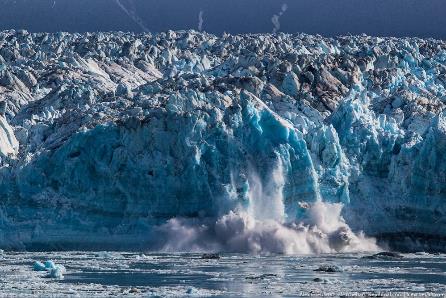 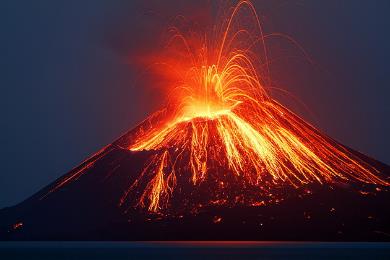 БУДОВА
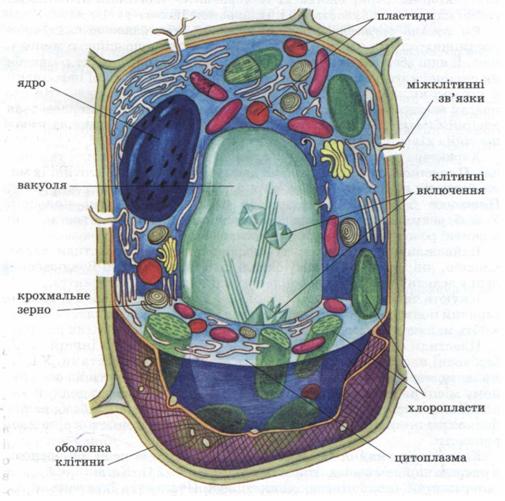 ОСОБЛИВОСТІ
Не мають 
оформленого ядра.
ФОРМИ
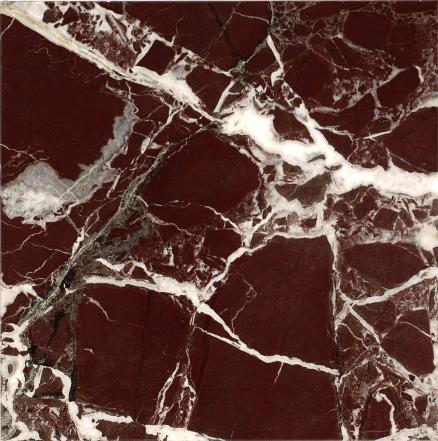 ЖИВЛЕННЯ
Готовими органічними речовинами
Синтез органічних речовин
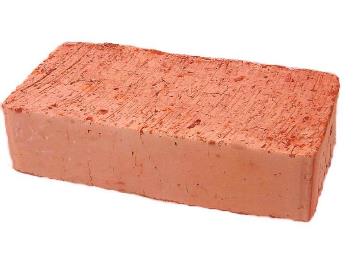 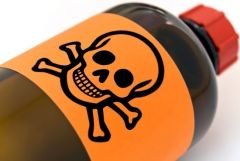 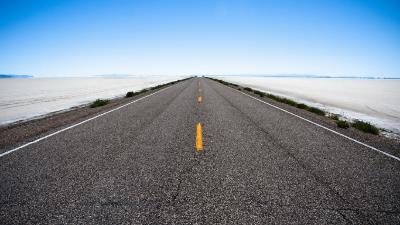 ДИХАННЯ
Киснем 
Кисень для дихання не потрібен
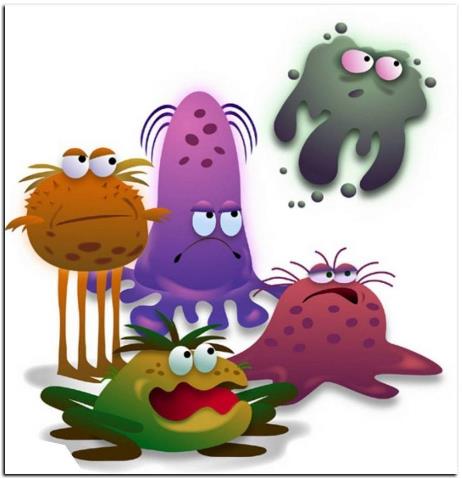 РОЗМНОЖЕННЯ
3 мільярди
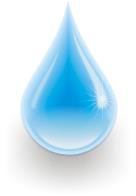 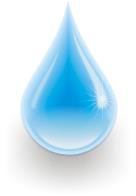 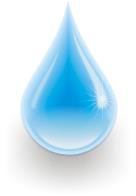 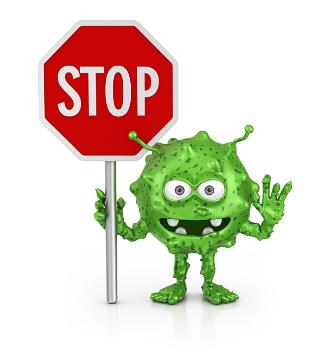 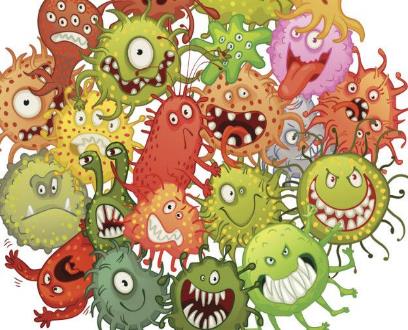 500 тис.
За 6 годин
ЗНАЧЕННЯ+
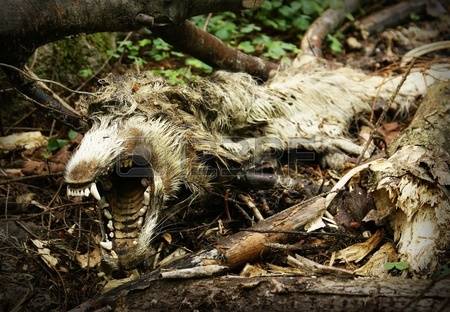 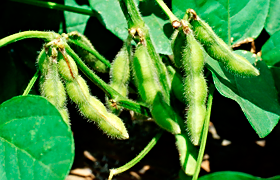 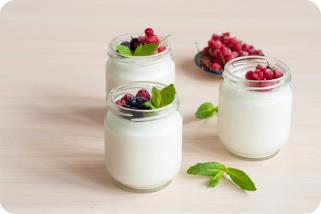 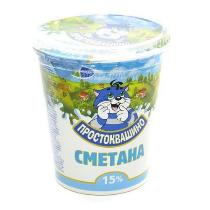 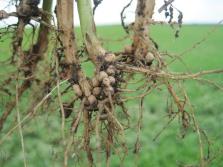 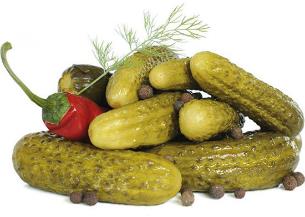 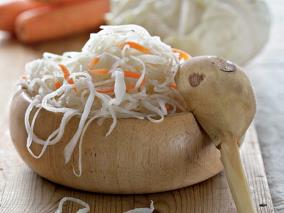 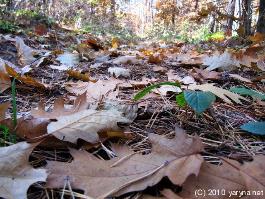 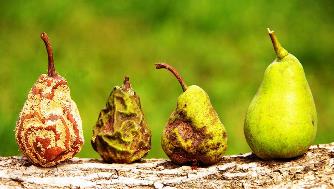 ЗНАЧЕННЯ-
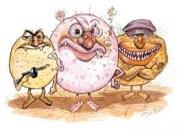 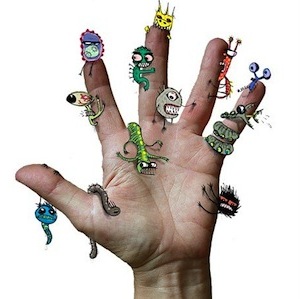 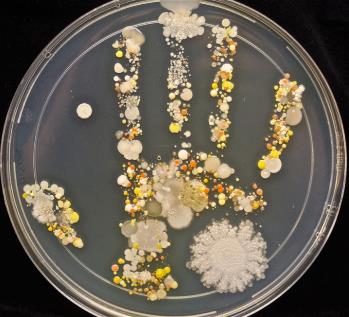 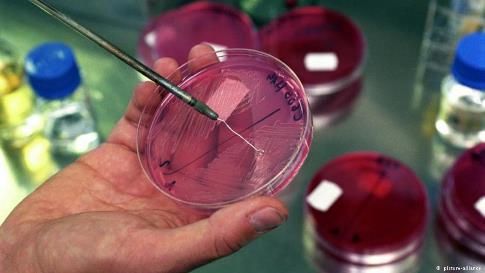 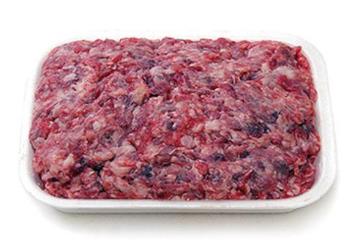 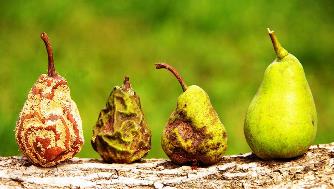 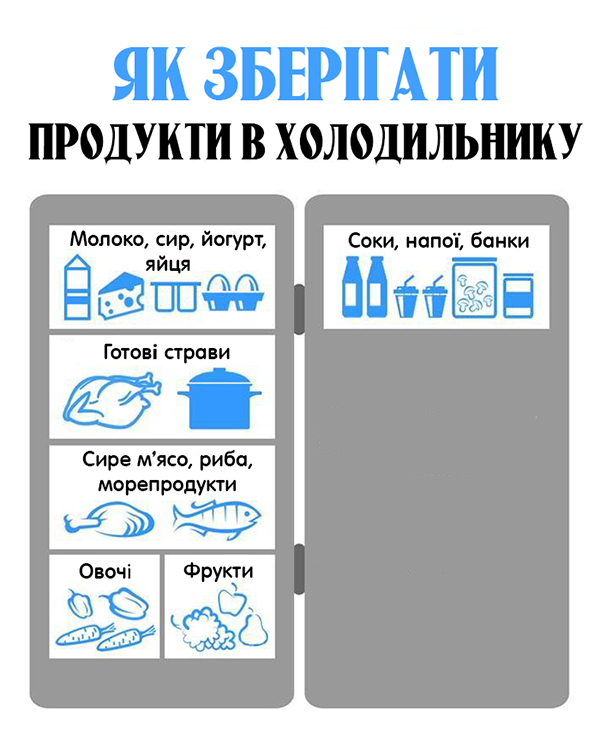 СКЛАДАЄМО РЕКОМЕНДАЦІЇ
ЗГАДУЄМО, МІРКУЄМО, ДОВОДИМО
За якими ознаками бактерії виокремлюють в  окрему групу організмів?
Чому бактерії називають санітарами планети?
Домашнє завдання
Опрацювати § 39
Підготувати загадки.
Скласти перелік рослин, які допомагають людині боротися з бактеріями при захворюваннях